Débat public organisé par Reliance & Travail, l’Afisst, la FFPP et l’AFPTO
Organisé le 17 juin dernier sur le projet de loi pour renforcer la prévention et la santé au travail. 

Les vidéos sont en ligne !
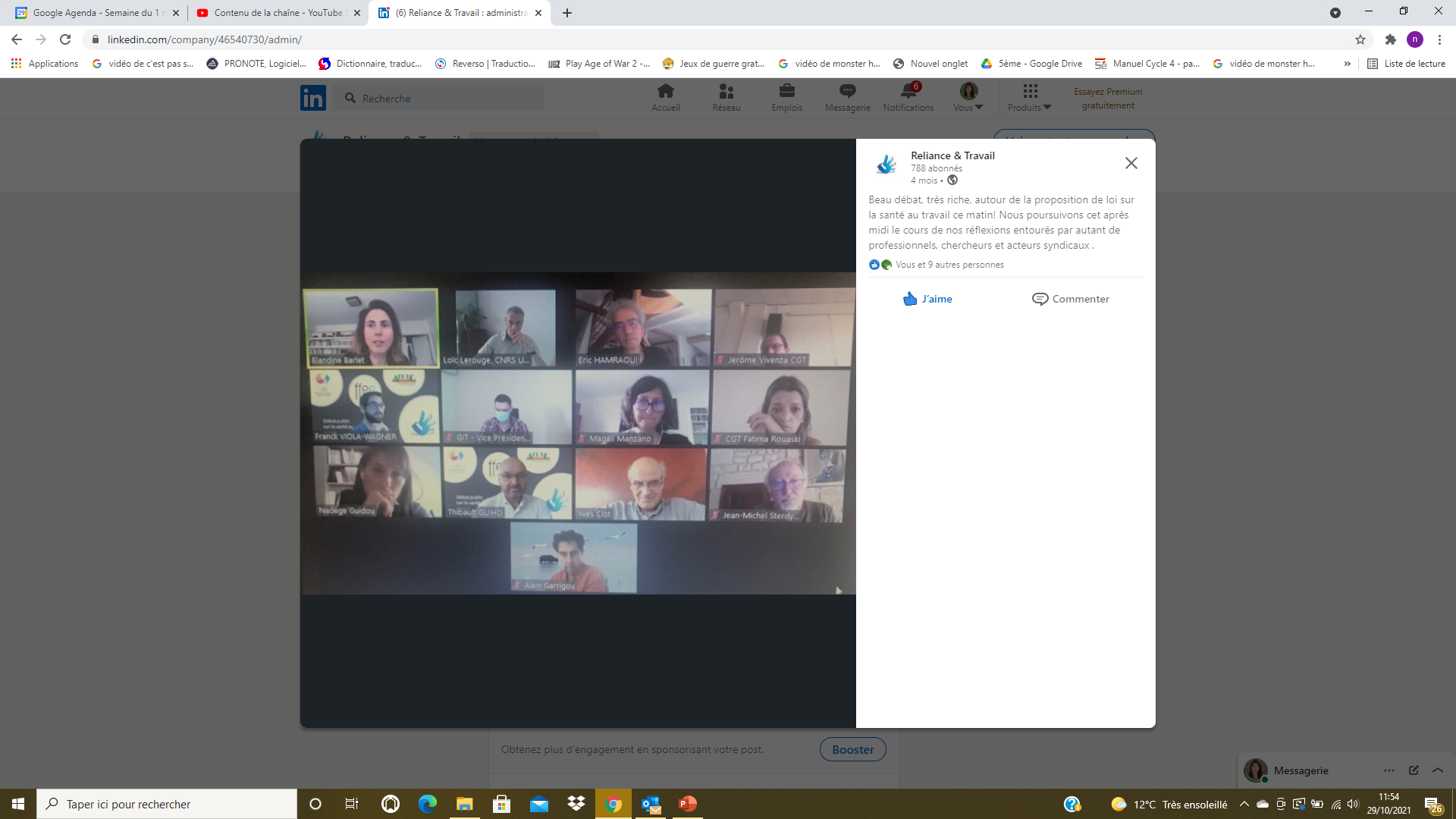 Vidéo 1 : https://www.youtube.com/watch?v=zdJUygHW5dw

Vidéo 2 : https://youtu.be/AQ4GbZ2v_lw

Vidéo 3 : https://youtu.be/TxcAyxa62KE

Vidéo 4 : https://www.youtube.com/watch?v=vMVqOGBoaMg